Экономическая перепись -
Сплошное наблюдение за деятельностью субъектов малого и среднего предпринимательства
Калугастат
01
Нормативно-правовая база
Сплошное наблюдение  МСП
02
Цели и задачи
03
Статистический инструментарий
Формы  федерального статистического наблюдения
Способы представления
Административная ответственность
04
Публикация итогов
05
Организация Сплошного наблюдения в Калужской области
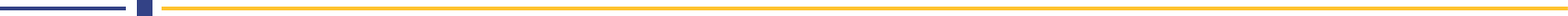 Нормативно-правовая база Сплошного наблюдения
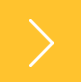 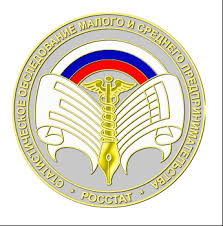 СПЛОШНОЕ НАБЛЮДЕНИЕ
ВНИМАНИЮ ПРЕДПРИНИМАТЕЛЕЙ!

Росстат в 2021 году проводит статистическое обследование субъектов малого и среднего бизнеса,
ВЫ участвуете,
МЫ обрабатываем информацию,
ГОСУДАРСТВО оказывает поддержку
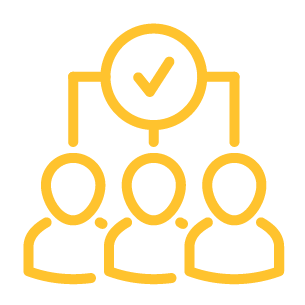 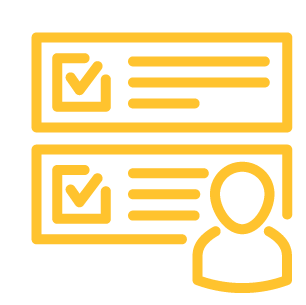 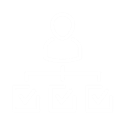 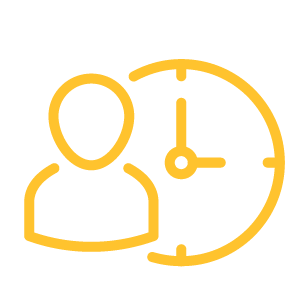 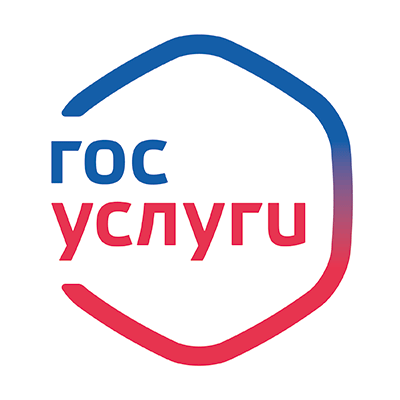 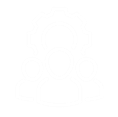 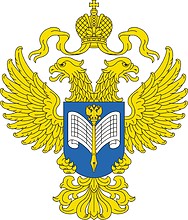 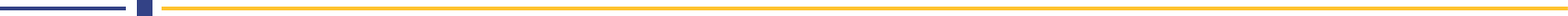 Нормативно-правовая база Сплошного наблюдения
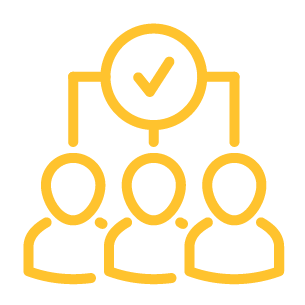 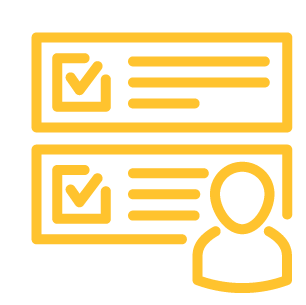 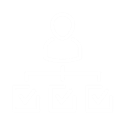 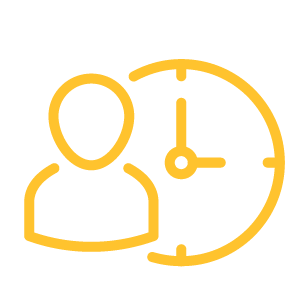 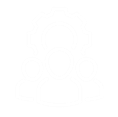 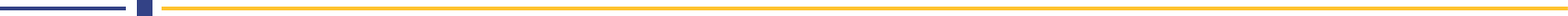 Нормативно-правовая база Сплошного наблюдения
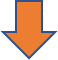 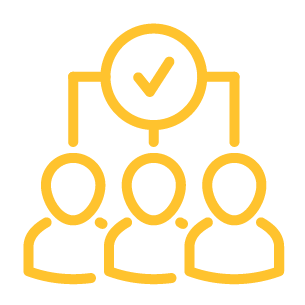 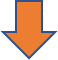 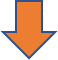 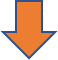 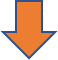 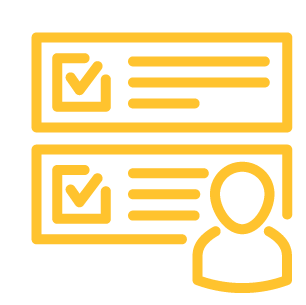 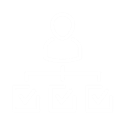 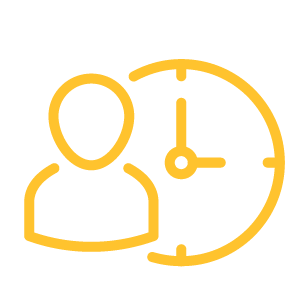 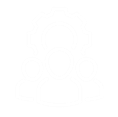 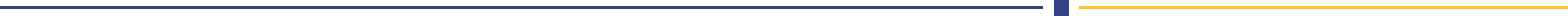 Цели и задачи Сплошного наблюдения
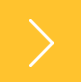 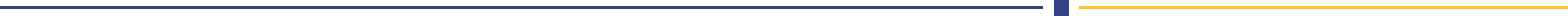 ЗАДАЧИ
Цели и задачи Сплошного наблюдения
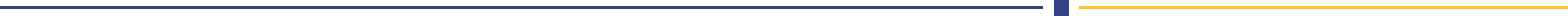 Статистический инструментарий Сплошного наблюдения
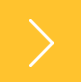 Формы
Основные показатели
Разрезы
№ МП-сп «Сведения об основных показателях деятельности малого предприятия за 2020 год»
№ 1-предприниматель «Сведения о деятельности индивидуального предпринимателя за 2020 год»
(приказ Росстата от 17.08.2020 №469)
Численность работников и начисленная заработная плата
Платные услуги населению
Выручка от реализации товаров (работ, услуг), в том числе по фактическим видам деятельности
Основные фонды и инвестиции в основной капитал
Наличие инновационной деятельности
Региональный, муниципальный, Арктическая зона, народы крайнего севера
Виды деятельности с детализацией до 4-х знаков ОКВЭД2
Формы собственности, организационно-правовые формы
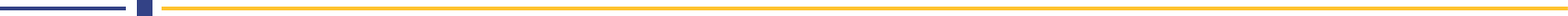 Статистический инструментарий Сплошного наблюдения
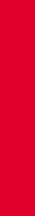 Способы предоставления форм
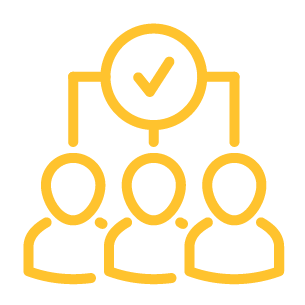 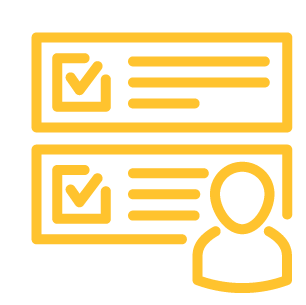 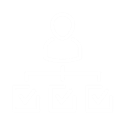 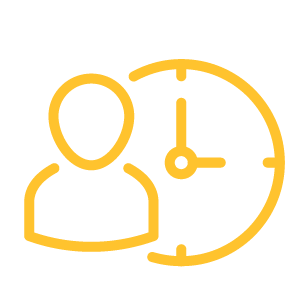 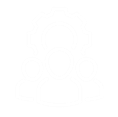 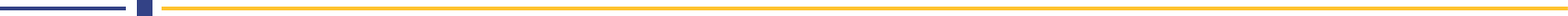 Статистический инструментарий Сплошного наблюдения
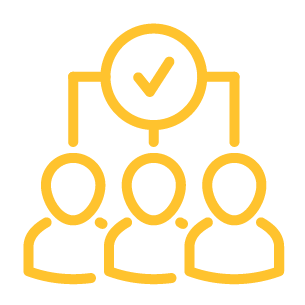 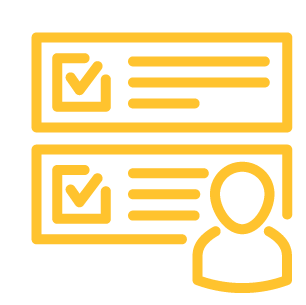 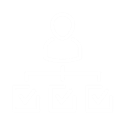 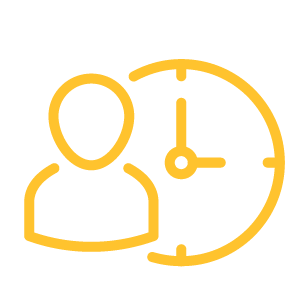 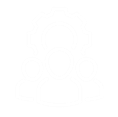 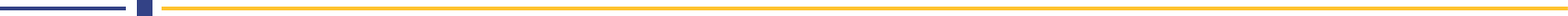 Публикация итогов Сплошного наблюдения
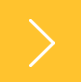 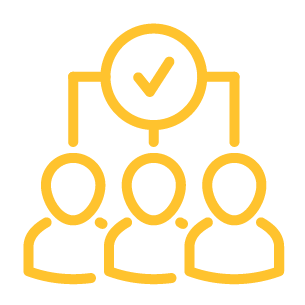 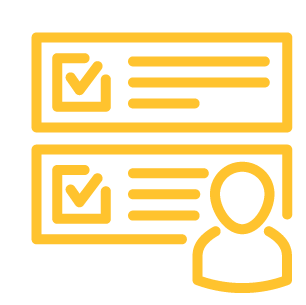 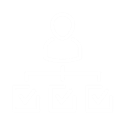 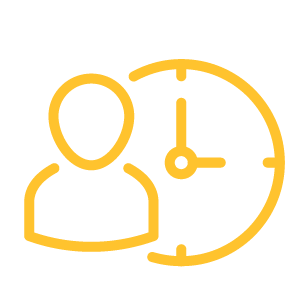 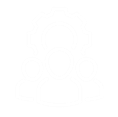 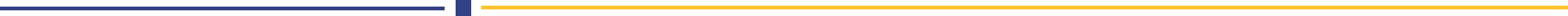 Организация Сплошного наблюдения в Калужской области
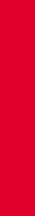 Объекты Сплошного наблюдения
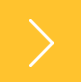 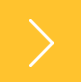 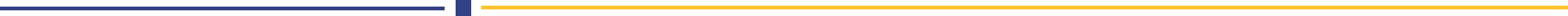 Организация Сплошного наблюдения в Калужской области
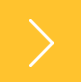 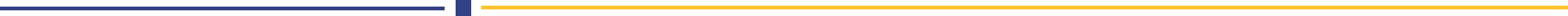 Организация Сплошного наблюдения в Калужской области
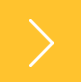 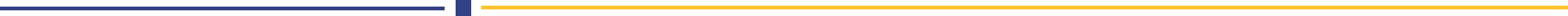 Организация Сплошного наблюдения в Калужской области
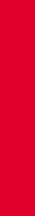 Необходимое содействие в информационно-разъяснительной работе
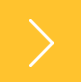 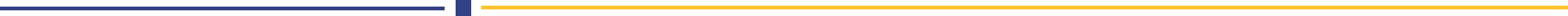 Организация Сплошного наблюдения в Калужской области
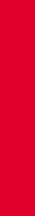 Распределение субъектов малого предпринимательства по городам и районам области
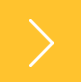